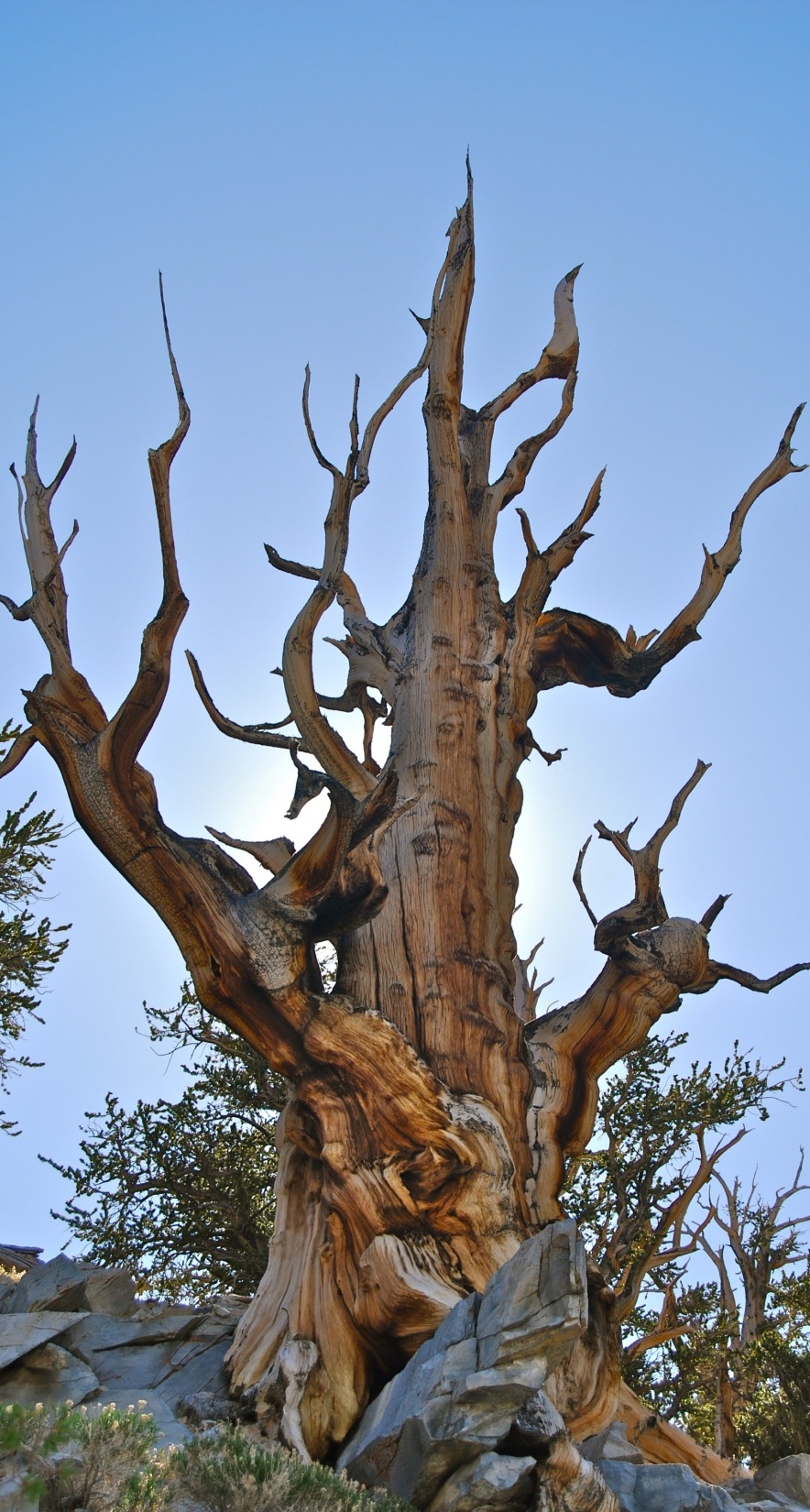 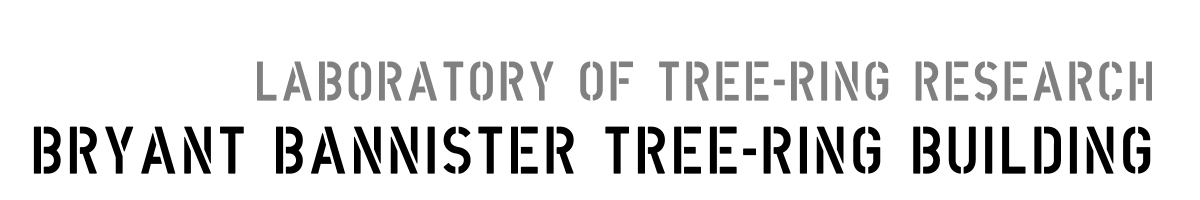 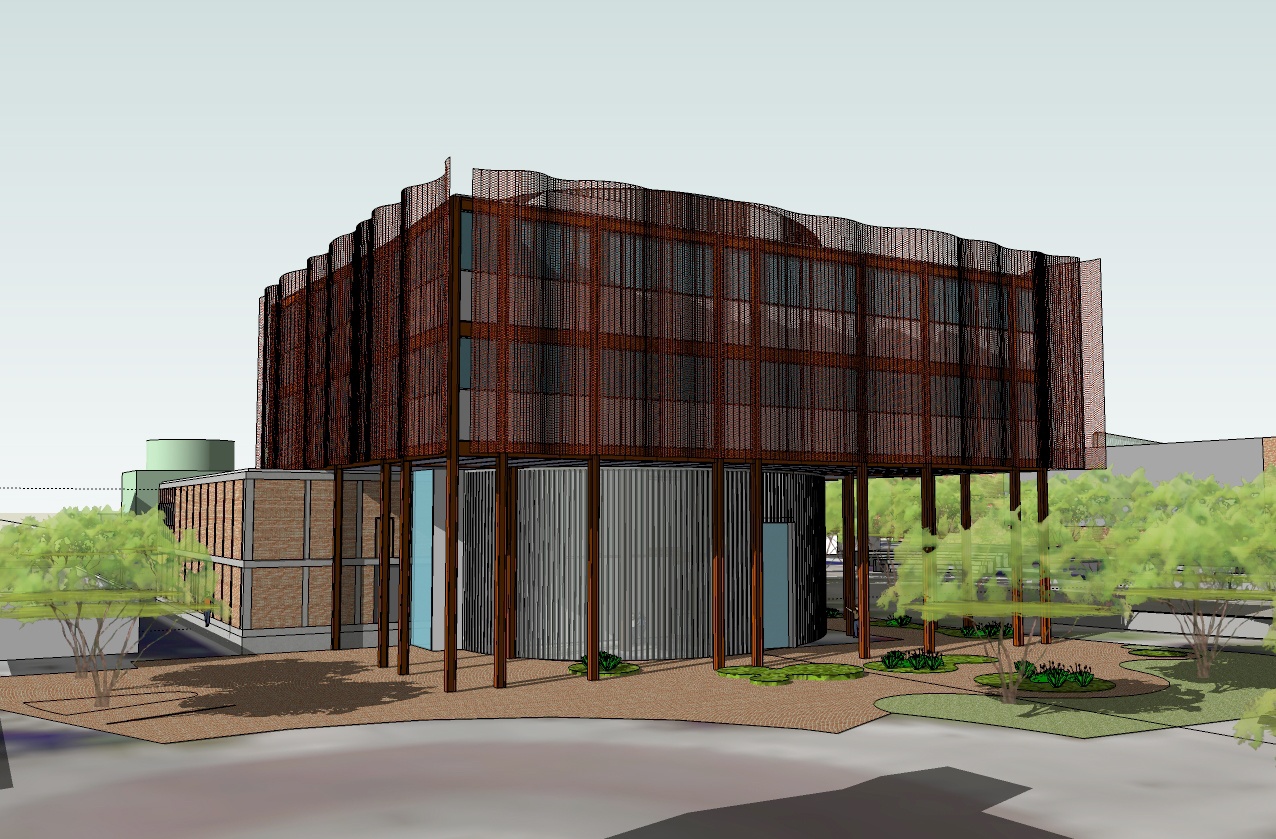 View from Southwest
View from Northeast
First Level
Second Level
Third Level
Fourth Level
Laboratory Plans
Math East Storage – Option A
Math East Storage – Option B
Math East Storage – Option C
Graduate Student Open Office Pods
Graduate Student Open Office Pods
Graduate Student Open Office Pods